Learning Objective To multiply numbers
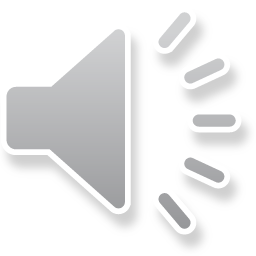 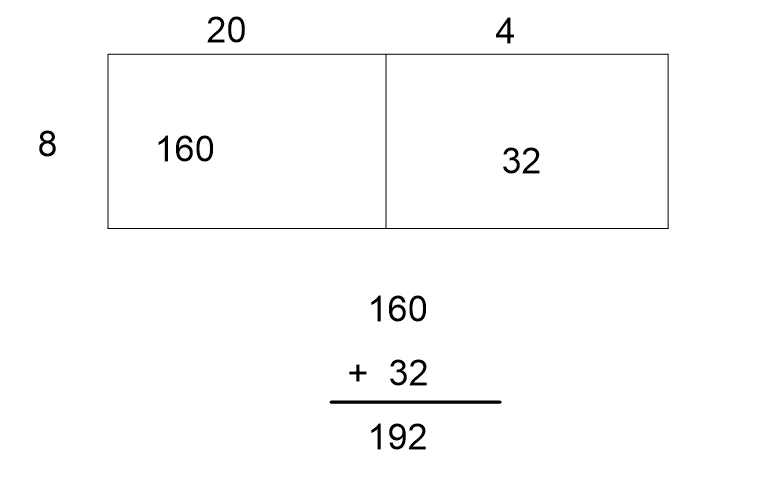 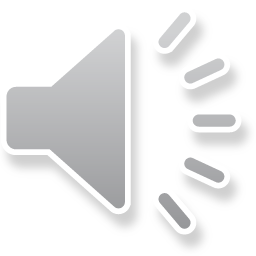 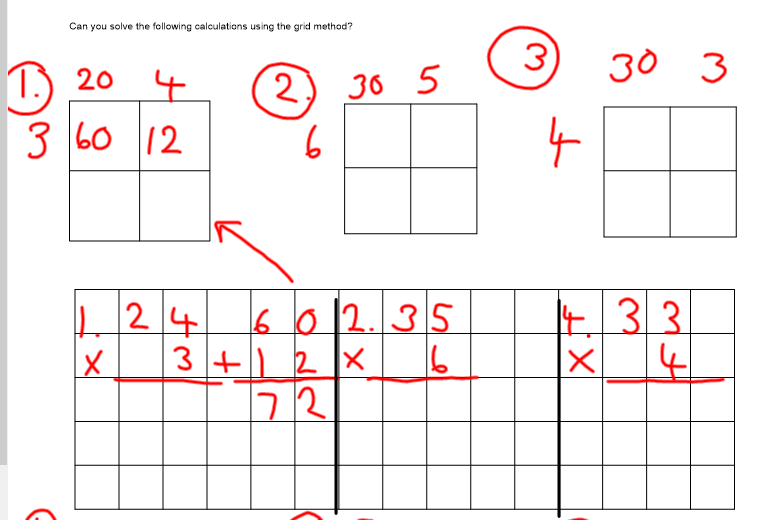 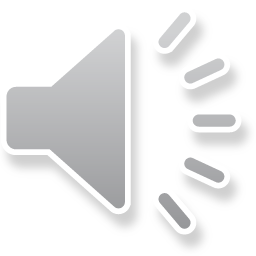 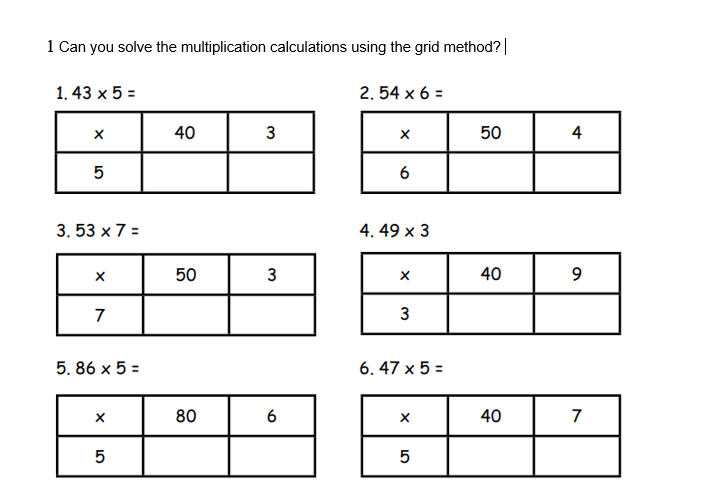 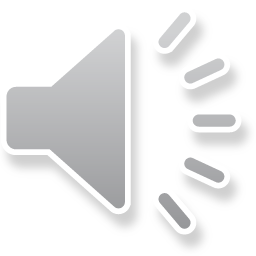 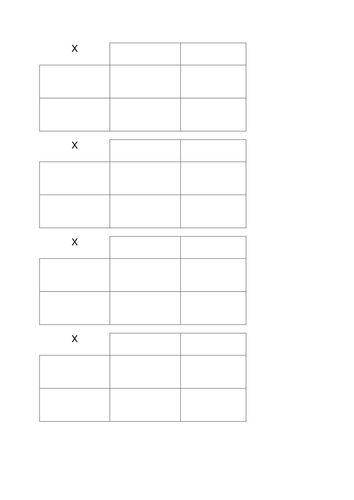 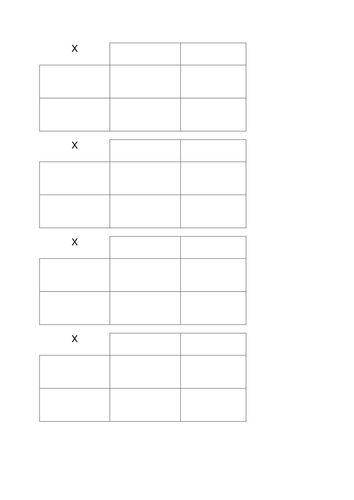 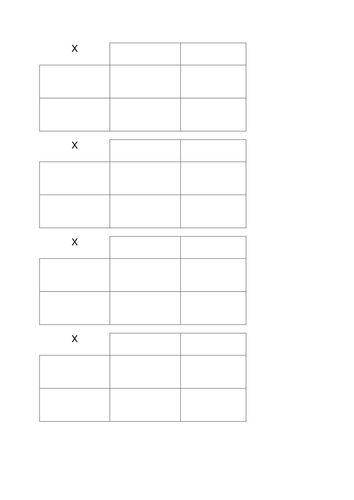 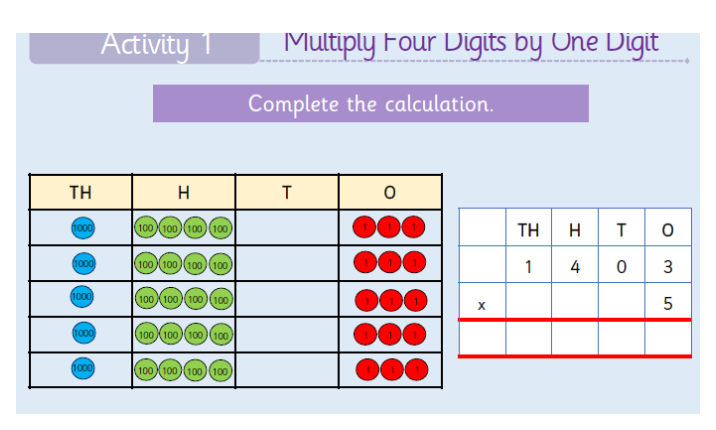 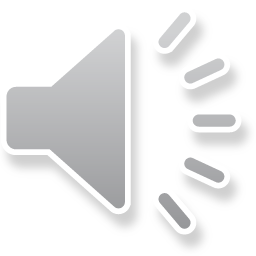 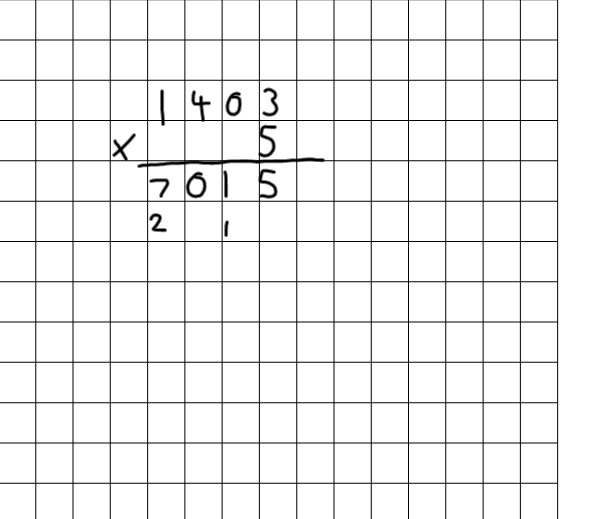 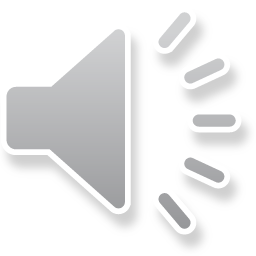 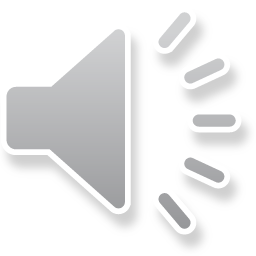 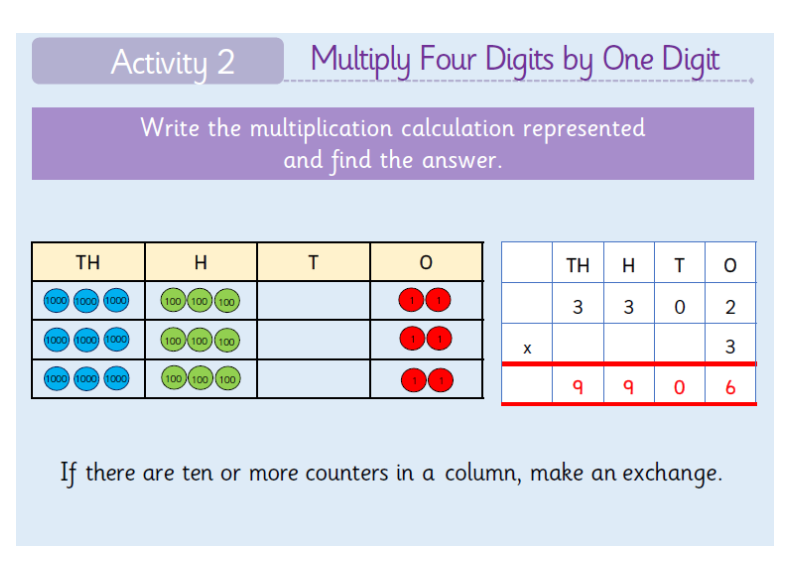 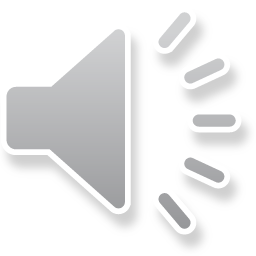 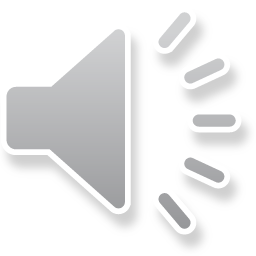 We will first multiply                2 6	                           x     3		               7 8			1 Then                                             2  6		             x 1  0		          2   6   0Then we add the answers together                                           7 8                                   +   2 6 0                                       3 3 8                                              1
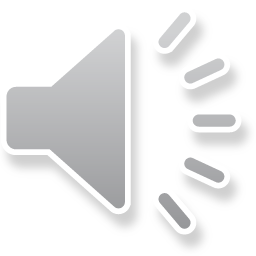 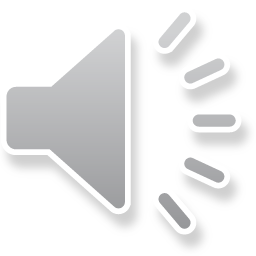 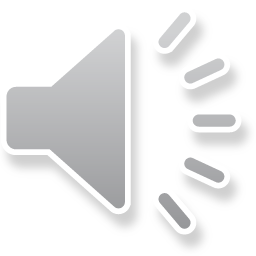 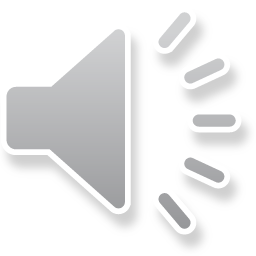 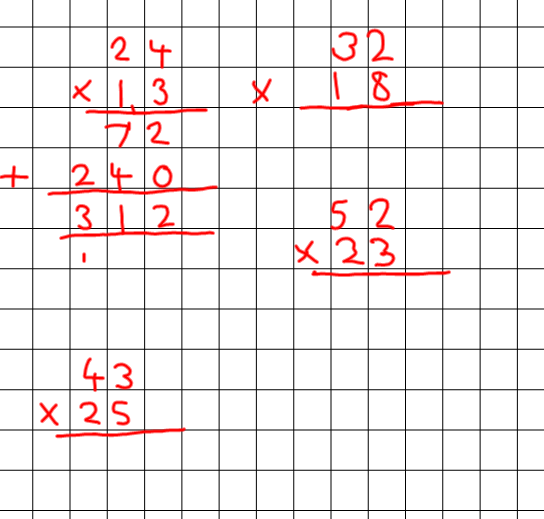 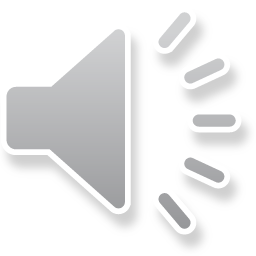 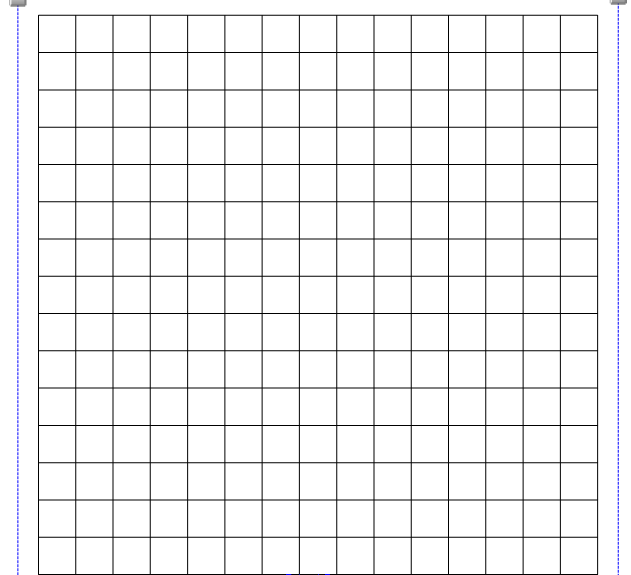